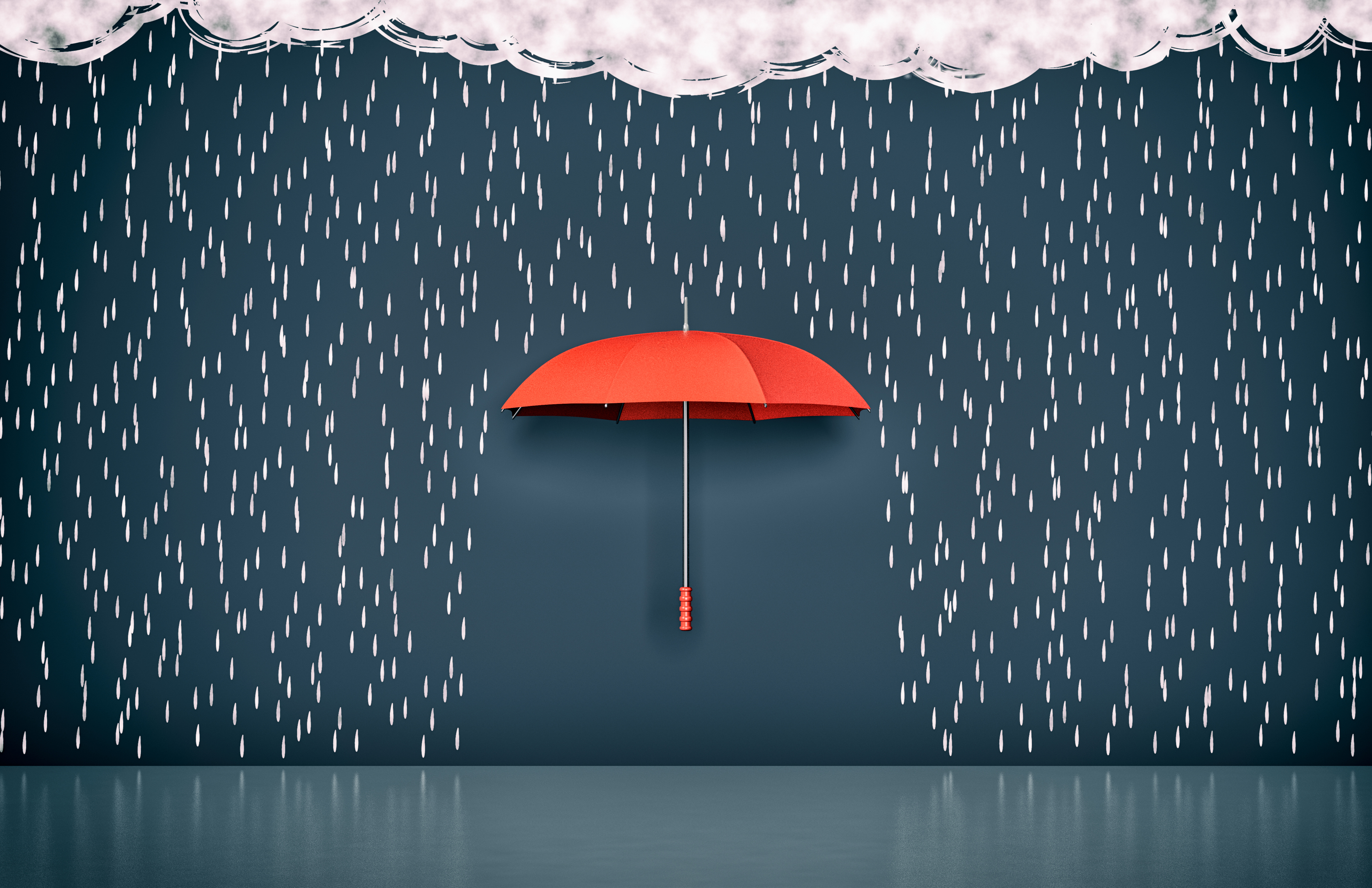 Addressing the impact of lost learning
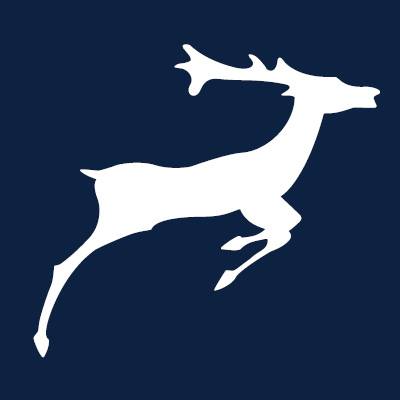 September 2023
[Speaker Notes: The Burgate school and Sixth Form is based on the very western edge of Hampshire. We have a cohot of 1100 students, 14 % PP and are an 11- 18 provider.  My name is Ben Clemson and I am one of the Deputy Headteachers at The Burgate School and I oversee Curriculum and Progress]
Identifying the impact
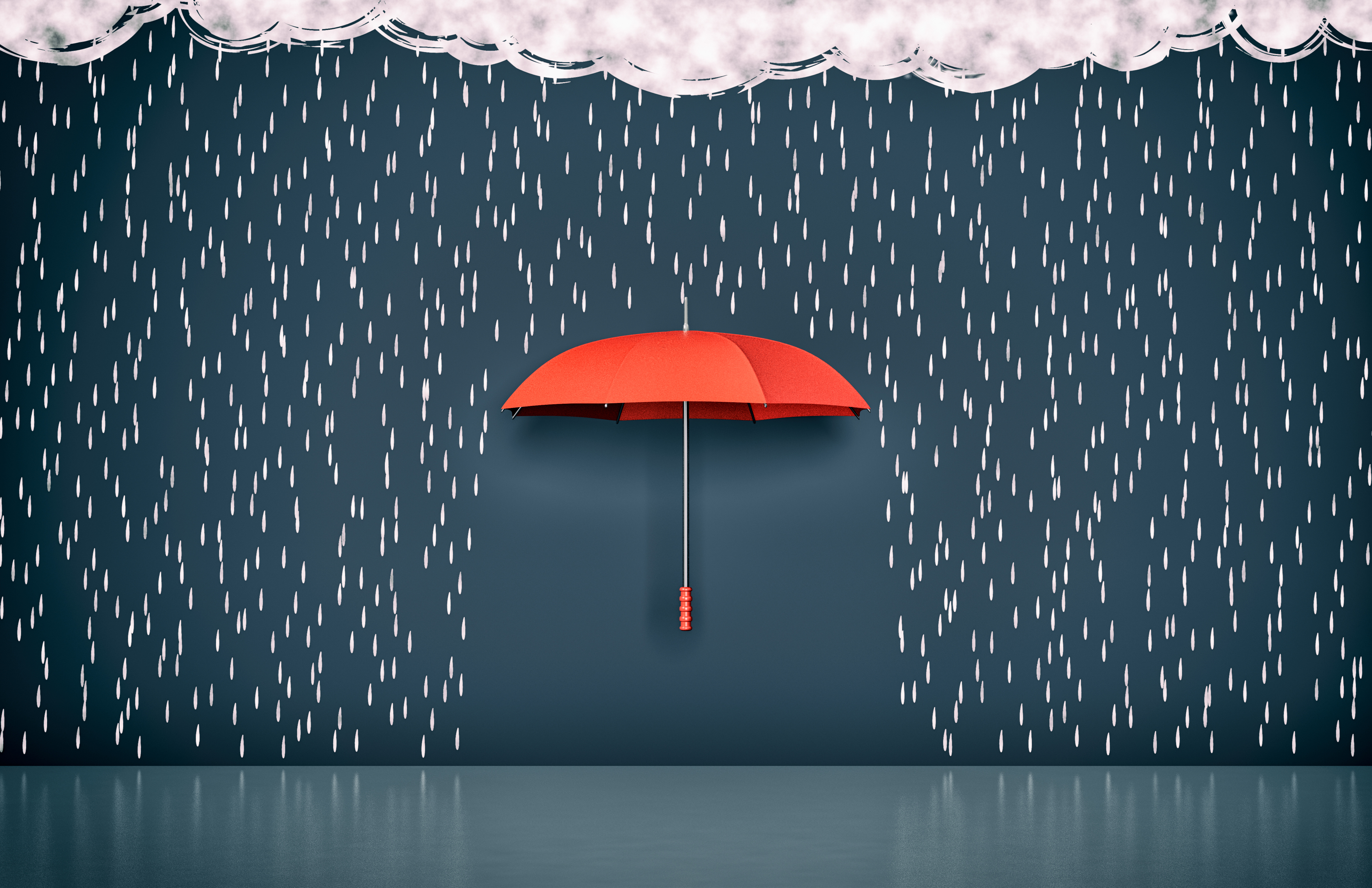 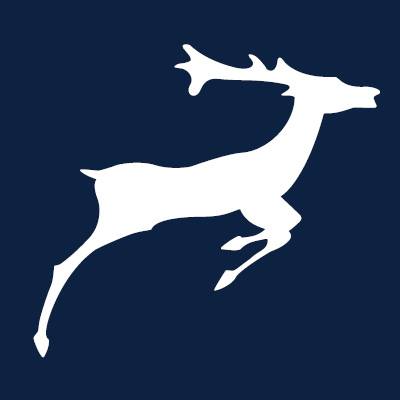 [Speaker Notes: Like all schools we were hit by the pandemic. We feel that we responded well in terms of the support we gave to our students and to our staff during school closures. However on return to school it was clear that both nationally and at a school level that gaps had emerged as a consequence of the pandemic. Most significantly  in the areas of transition, behaviour, attendance, lost learning and also teacher development. This presentation will explain how as a school  we have attempted to not only address these gaps but do so in a strategic way that drives long term school improvement.]
[Speaker Notes: Firstly we created a new SIP. This was and is our key top level document which cascades into all or department and pastoral action plans. Our staff are very familiar with the key objectives we are trying to achieve and these are regularly reviewed.  Our SIP is a long term plan of school improvement but we feel if we work towards these objectives we will address those gaps created by Covid.]
Implementation
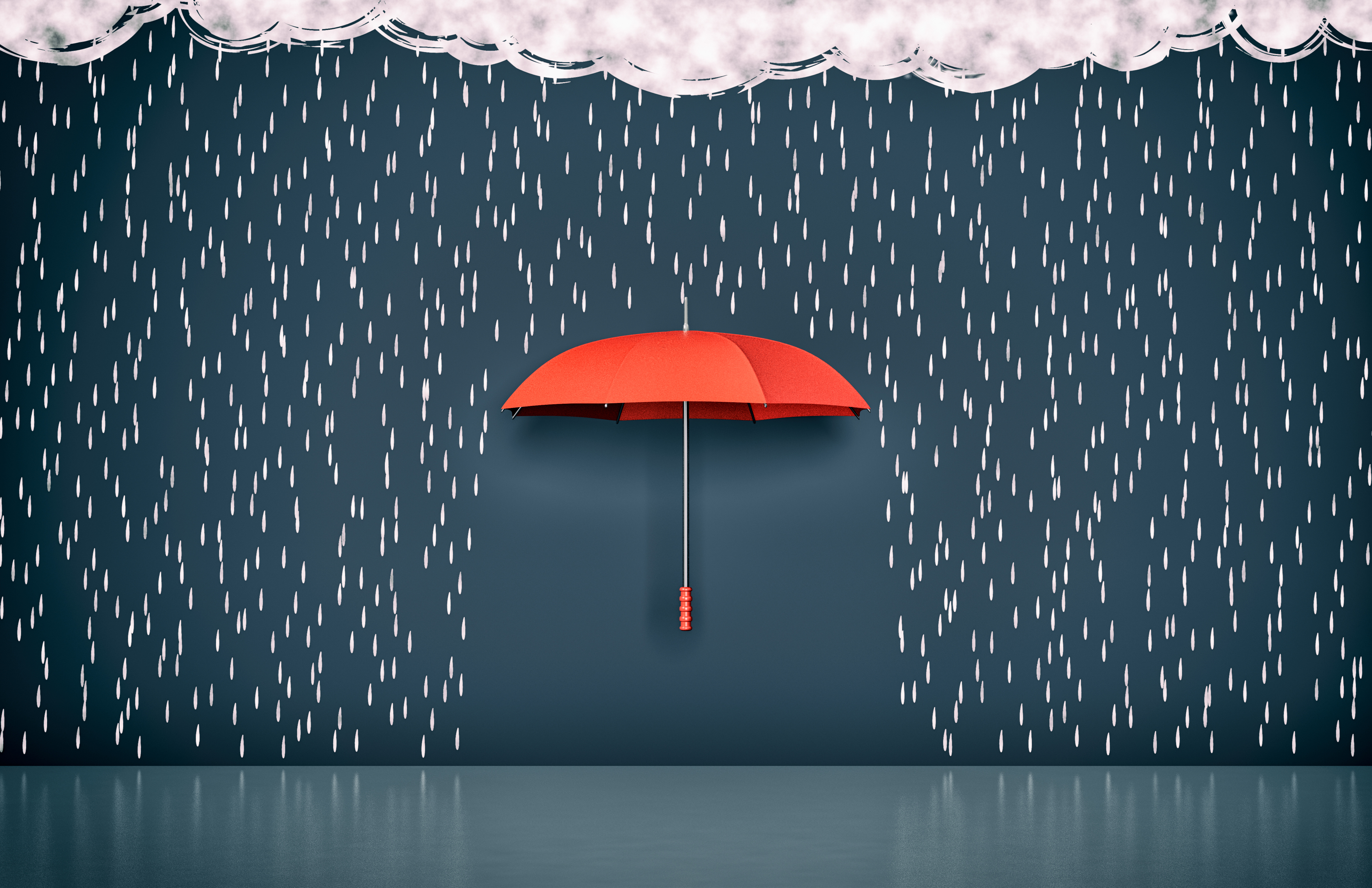 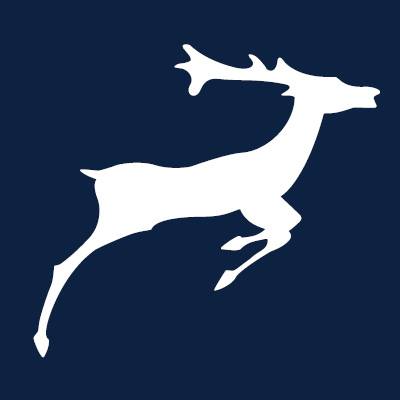 Core Skills
The Bridge
Academic Support
National Tutoring Programme
Reading AND Numeracy strategies
Restorative system
Pedagogical Strands
[Speaker Notes: I am going to talk through a range of practical steps which took both pastorally and academically to address the impact of covid. These are all at differing stages of implementation and are regularly reviewed. Resources are finite and so we have to be sure what we are going is having an impact.  Our learners most affected by school closure were our Disadvantaged, SEND and high needs learners. Therefore, these strategies all had to have these learners primarily in mind.]
Addressing the ARE gap
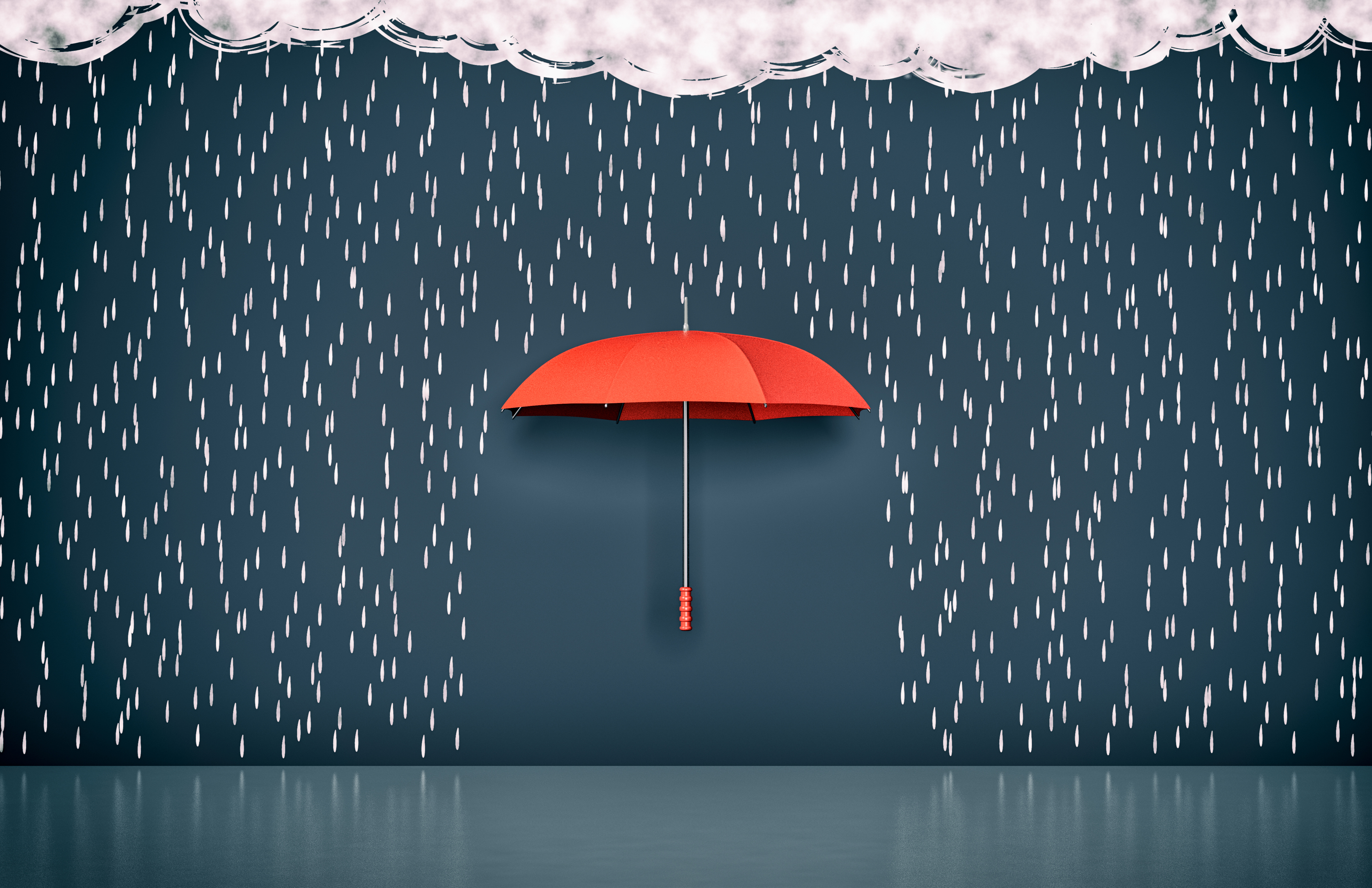 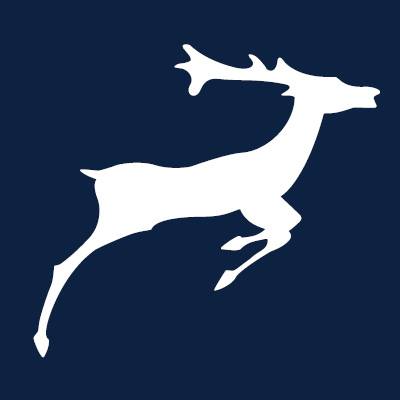 Core Skills

Provision for students who are not secondary ready.
6 hours over two weeks in Year 7 and 8
Small group focus on numeracy and literacy
Hybrid model for reintegration
Reviewed when students make their GCSE subject choices. The majority opt to continue.
Addressing lost learning
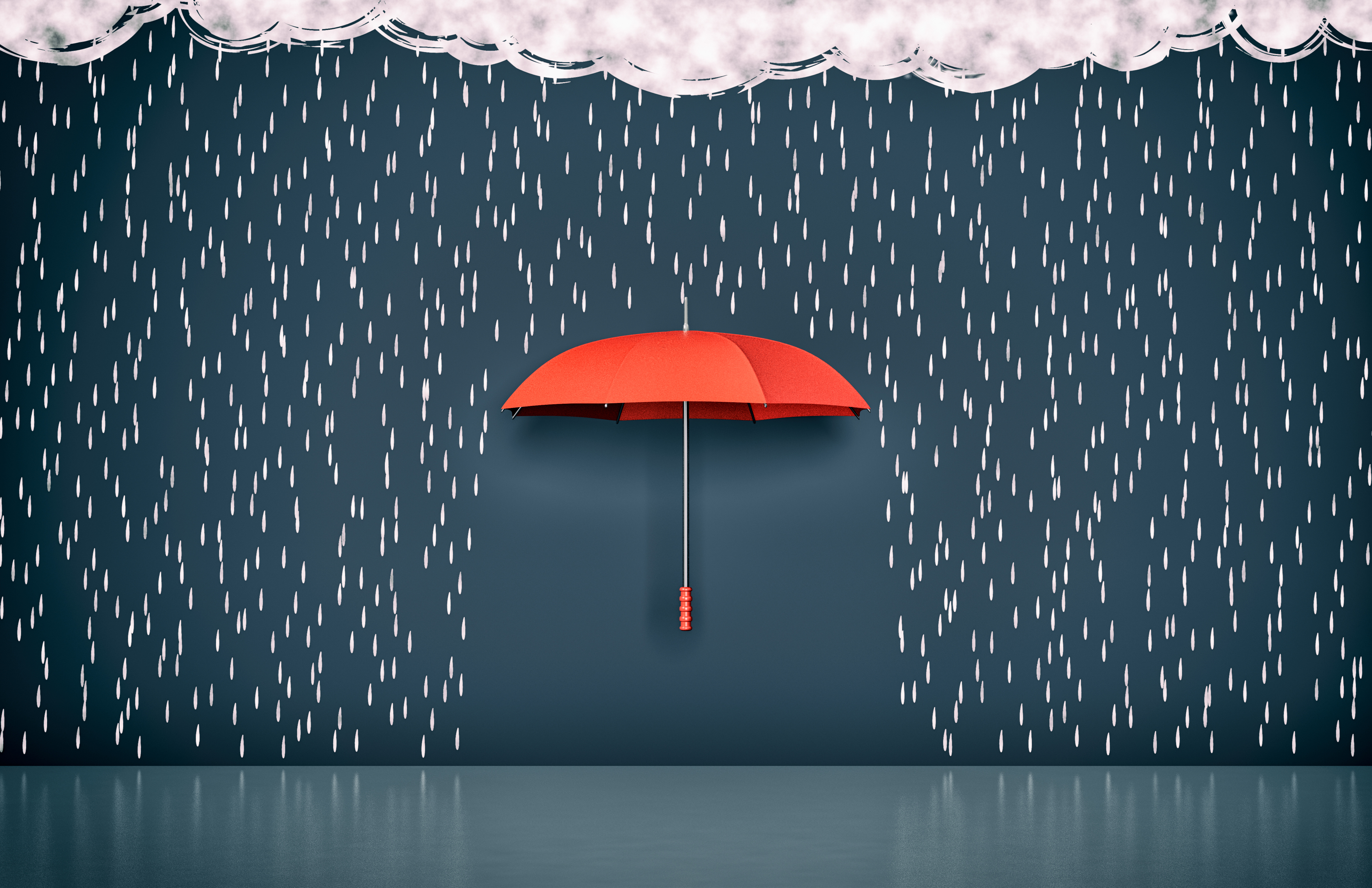 National Tutoring\Catch up Funding

Online tuition for Ebacc subjects post school targeted at Disadvantaged students

English and Maths intervention during tutor lesson twice weekly. Using funding to cover staff. 

External tutors working 1:1 or small group work in English and Maths with students with significant lost learning. 

Under timetabled staff working 1:1 or small group work in English and Maths with students with significant lost learning
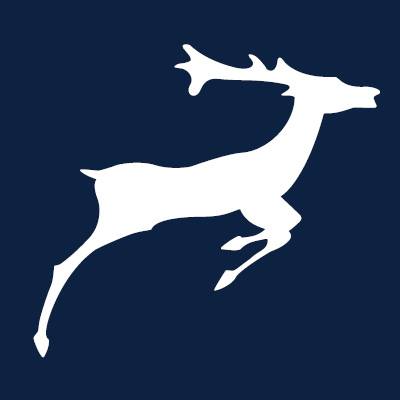 Addressing Literacy & Numeracy
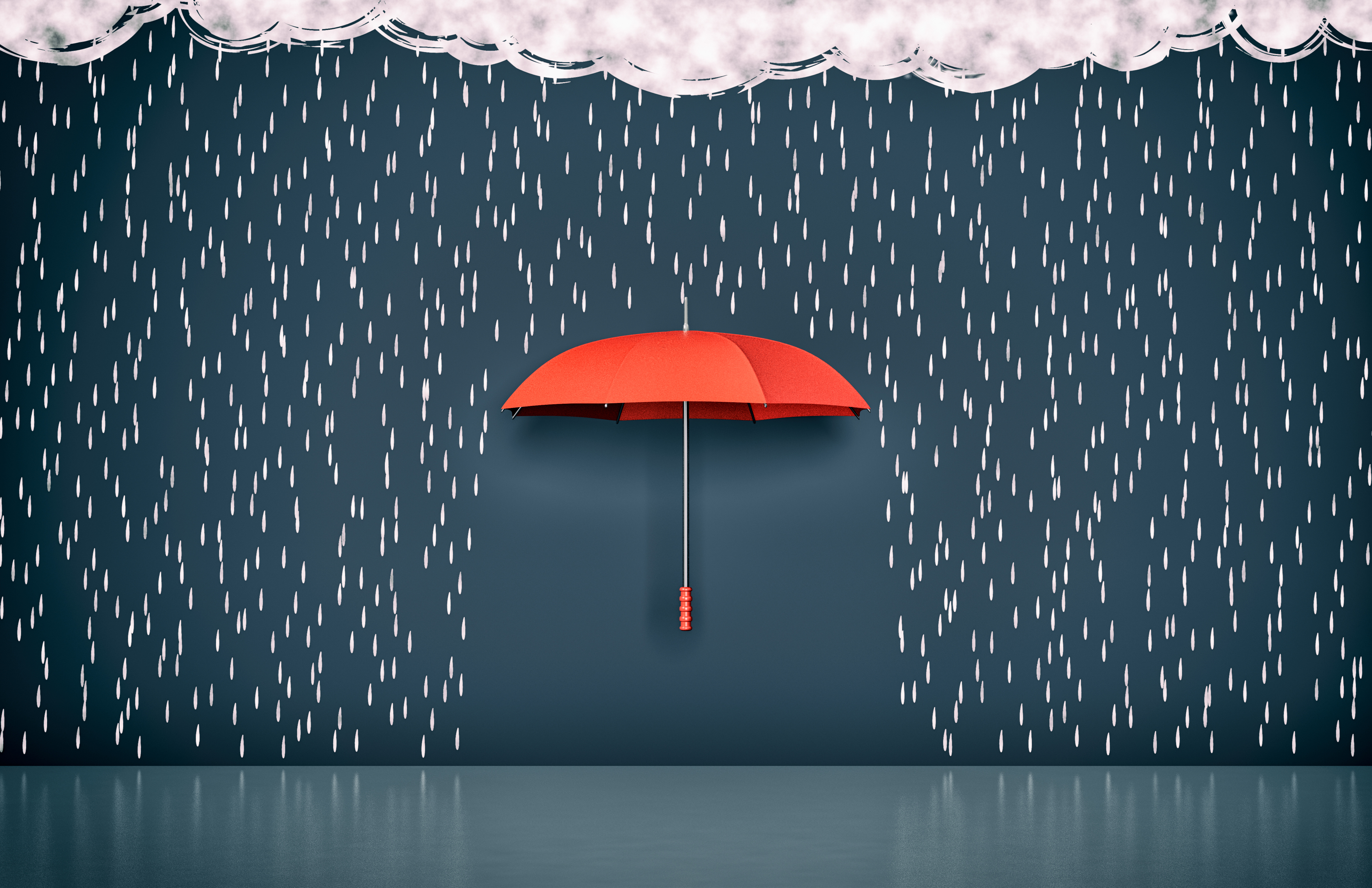 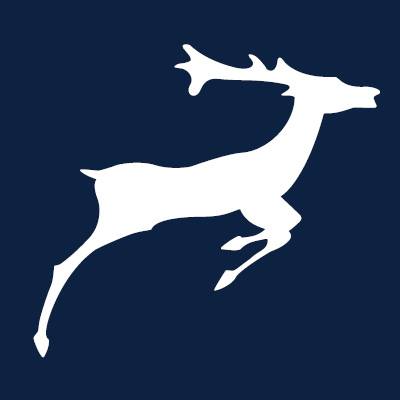 Reading and Numeracy strategies

Leadership Team lead on whole school reading strategy. Each student tested at the end of each academic year. 

Reading age data available to all staff.

Drop Everything and Read provision every Friday tutor lesson

Whole school reading culture promoted to parents and staff

Numeracy lead appointed. Currently looking into educational research nationally and locally.
Addressing Attendance
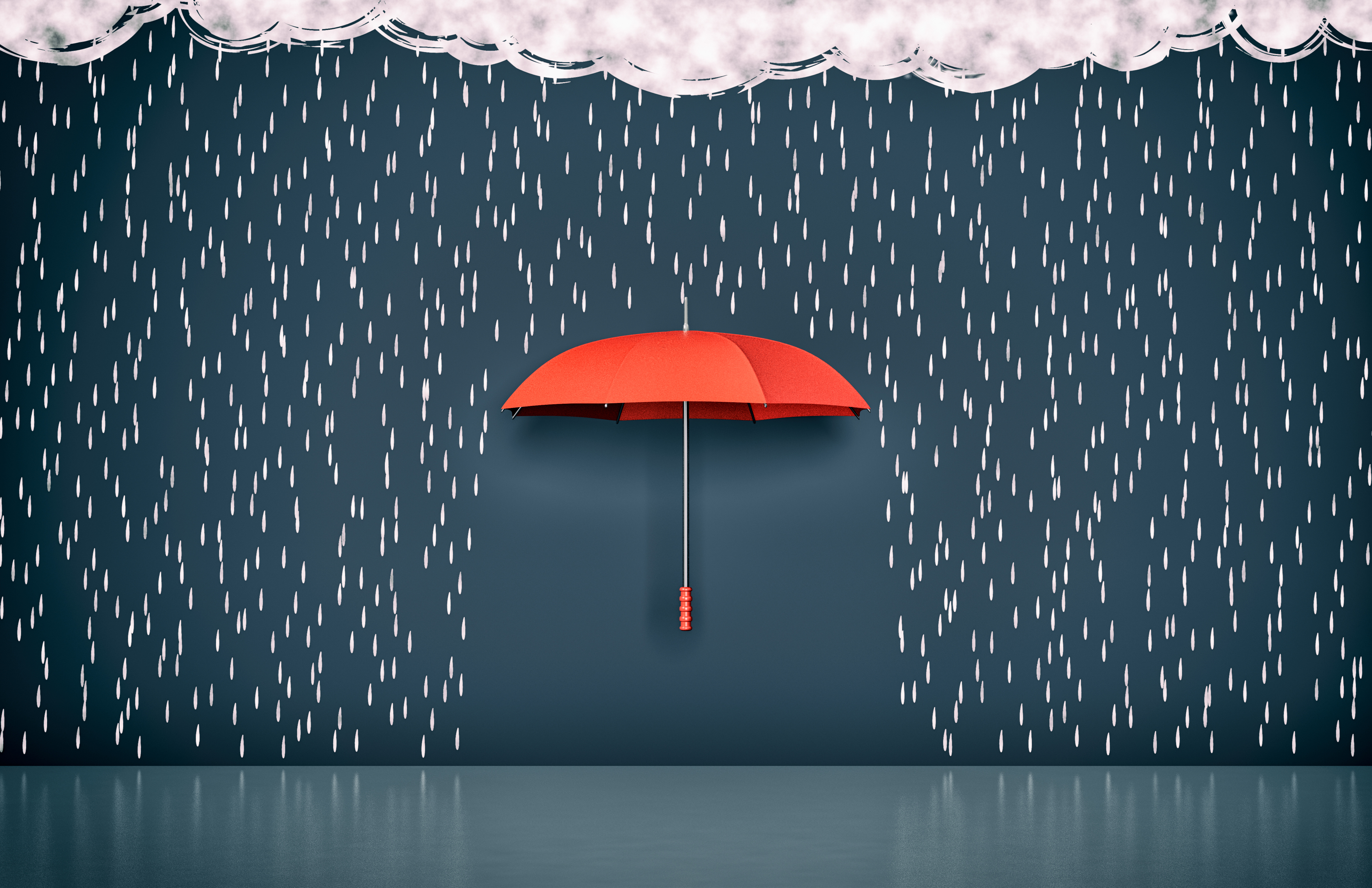 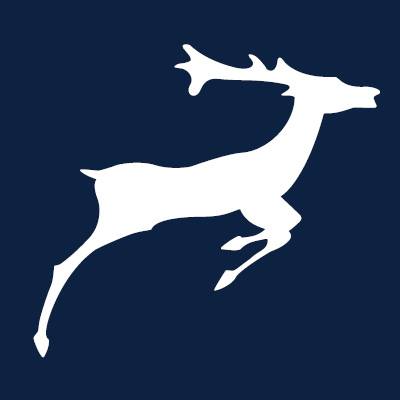 The Bridge and Academic Support

The Bridge - Temporary. Students who are school refusers work with our AWO & pastoral team to reintegrate into school. Building back up to reintegration. Programme directed by a senior leader.

Academic Support – Permanent  Students who have are unable to fulfil a full suite of subjects are given academic support during those slots in their timetable.
Addressing lost cultural capital
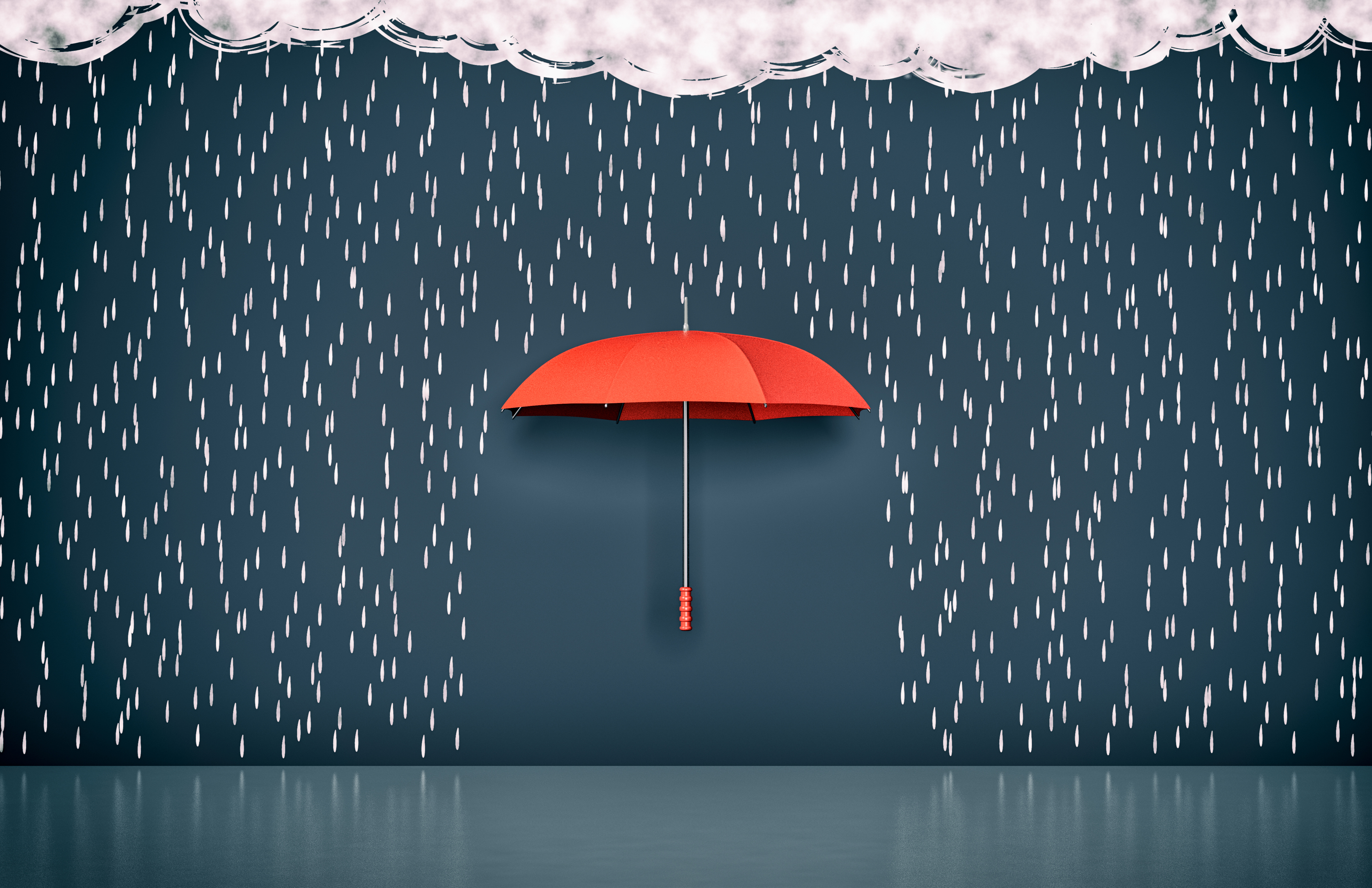 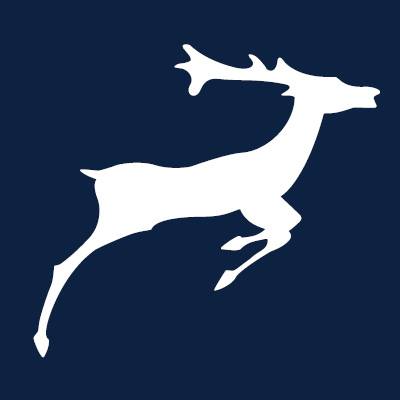 Enrichment opportunities

Alongside tracking engagement in  extra curricular activities:

Explorations Additional topics taught beyond the specification to widen and enrich students knowledge and skills within a chosen subject.

Enrichment Fortnightly lesson for students in Year 9 and Year 10 to continue learning skills such as Art, Food, Finance skills etc
Addressing behaviour
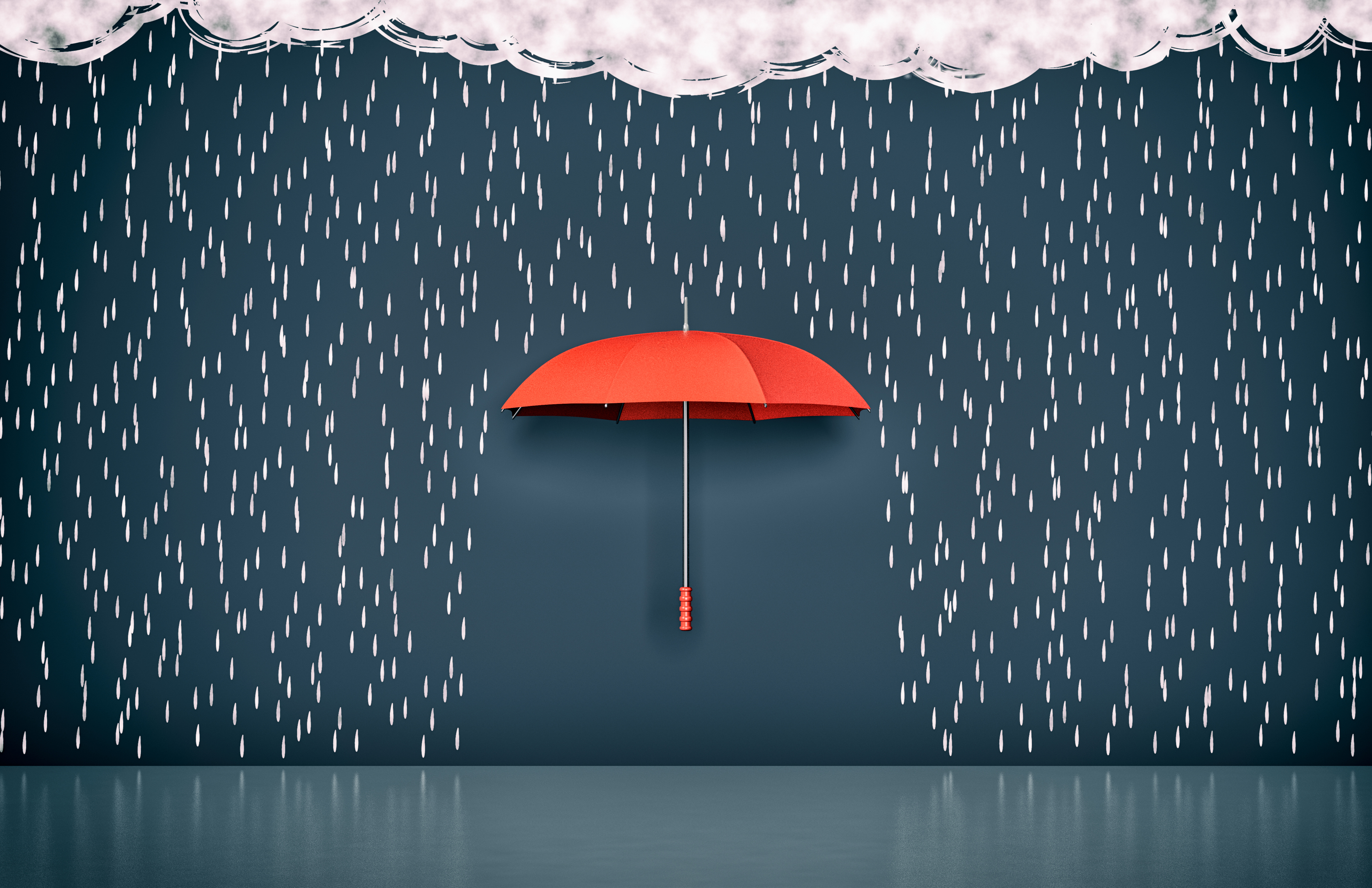 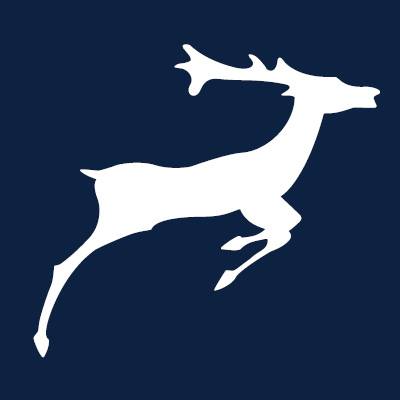 Restorative system

Begun implementation prior to Covid.

Relationship based approach to dealing with behaviour.  As much focus place on the restorative conversation as the sanction.

Remove consequences ladders and decouple issues such as uniform, homework and equipment which are addressed through pastoral expectations.
Addressing CPD
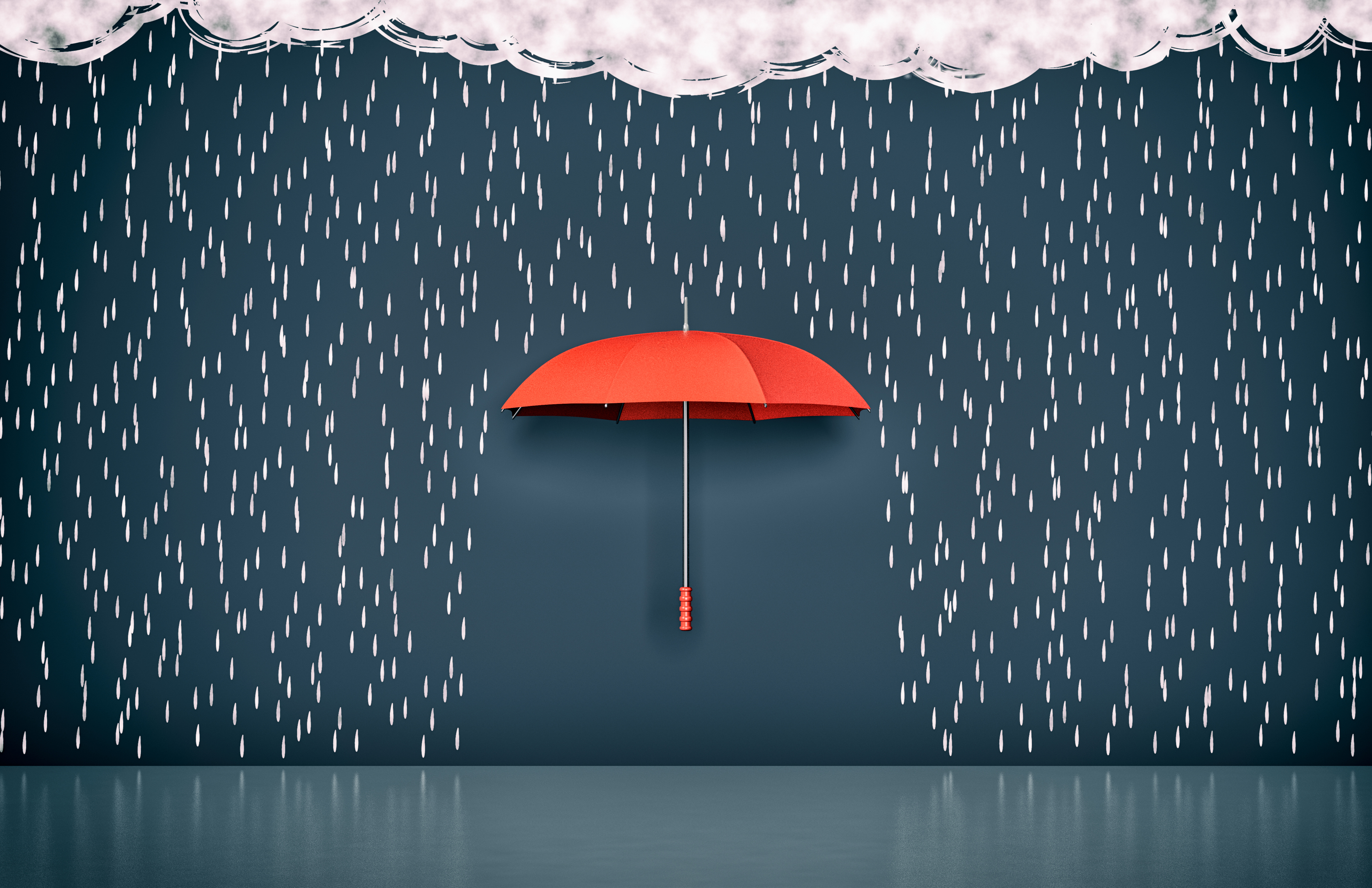 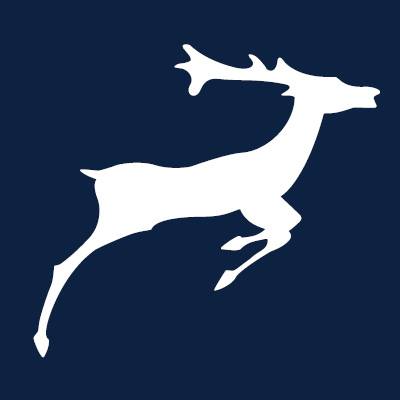 Pedagogical strands 

Each member of staff is selects a two year programme on one of 5 key pedagogical stands to develop their classroom practice 

Training led by middle leaders.

Time allocated within the 1265 to complete external linked training e.g. National College

Feeds into the Performance Management cycle and 3 review meetings with line manager throughout the year.

Additional CPD on the emotional and social impact of Covid.
Addressing the Impact
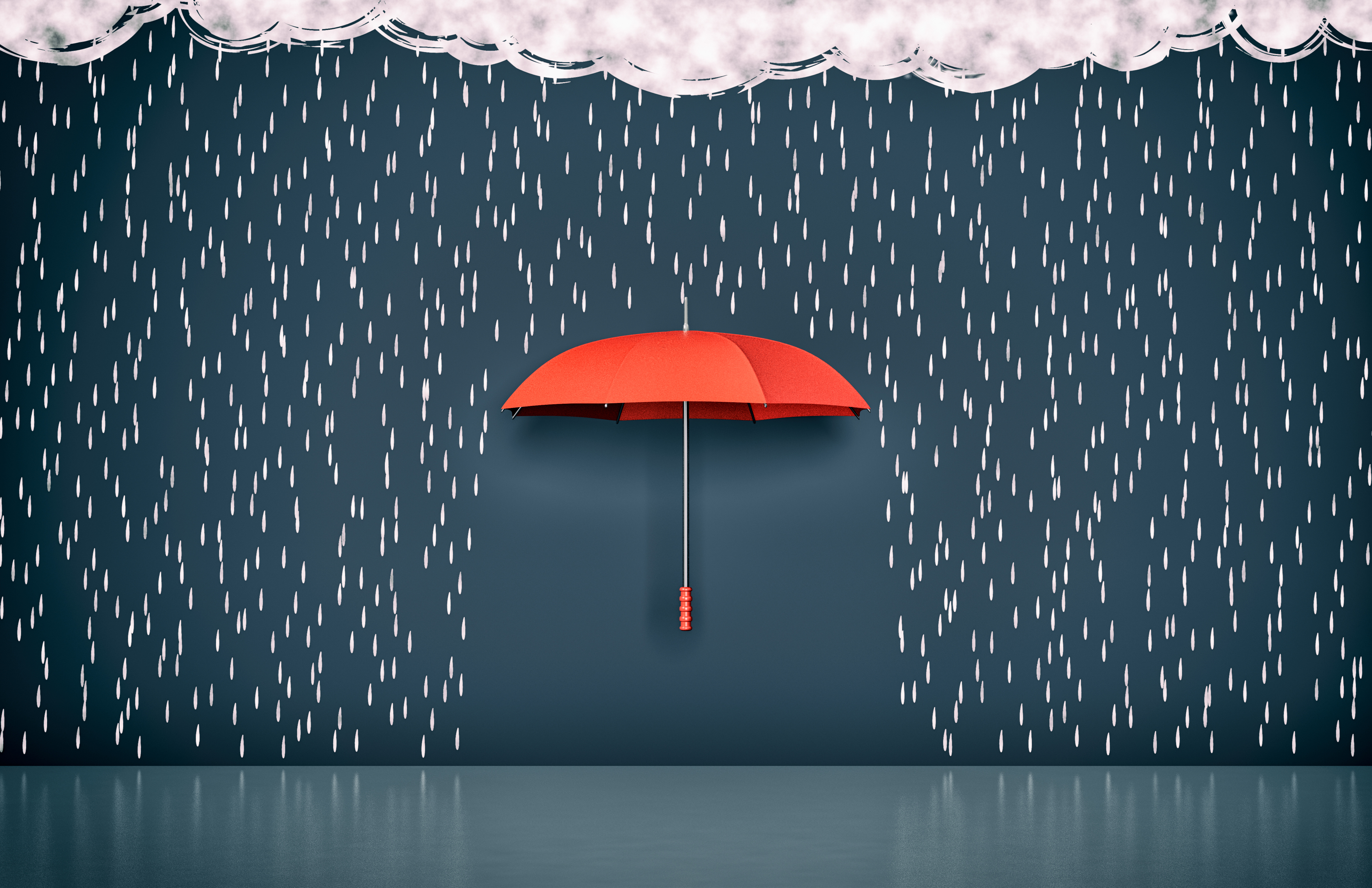 Evaluating the strategies
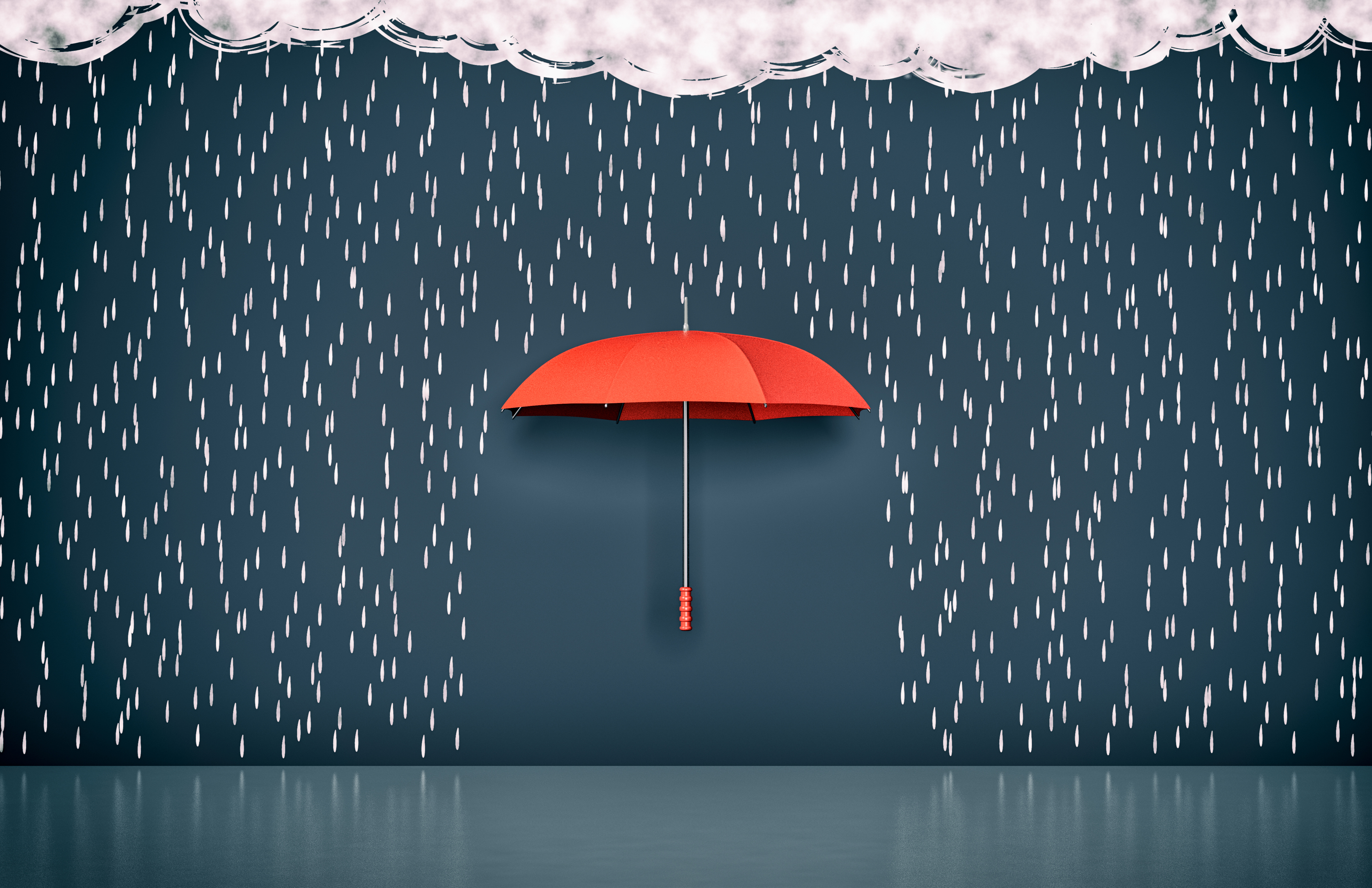 bclemson@burgate.hants.sch.uk
[Speaker Notes: As you can see we are beginning to see the impact of the work we have undertaken. However it is a complicated situation. We know there is more to do, particularly with our poorest learners. We believe that by having this interconnected approach will support our learners and staff across all educational spheres.  Some of our provisions are hard to judge the impact of in a quantitative]